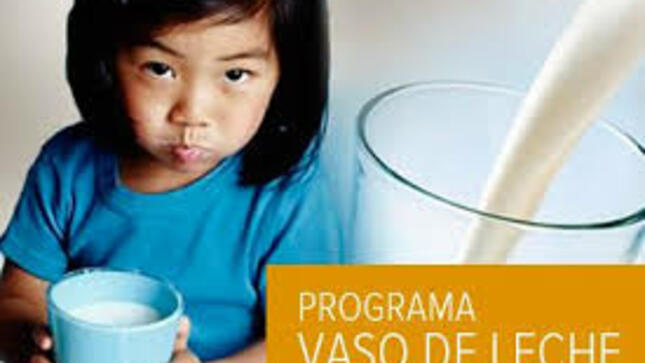 PROGRAMA DE VASO DE LECHE
ING. VICTOR MIGUEL CHUQUIHUANGA REYNA
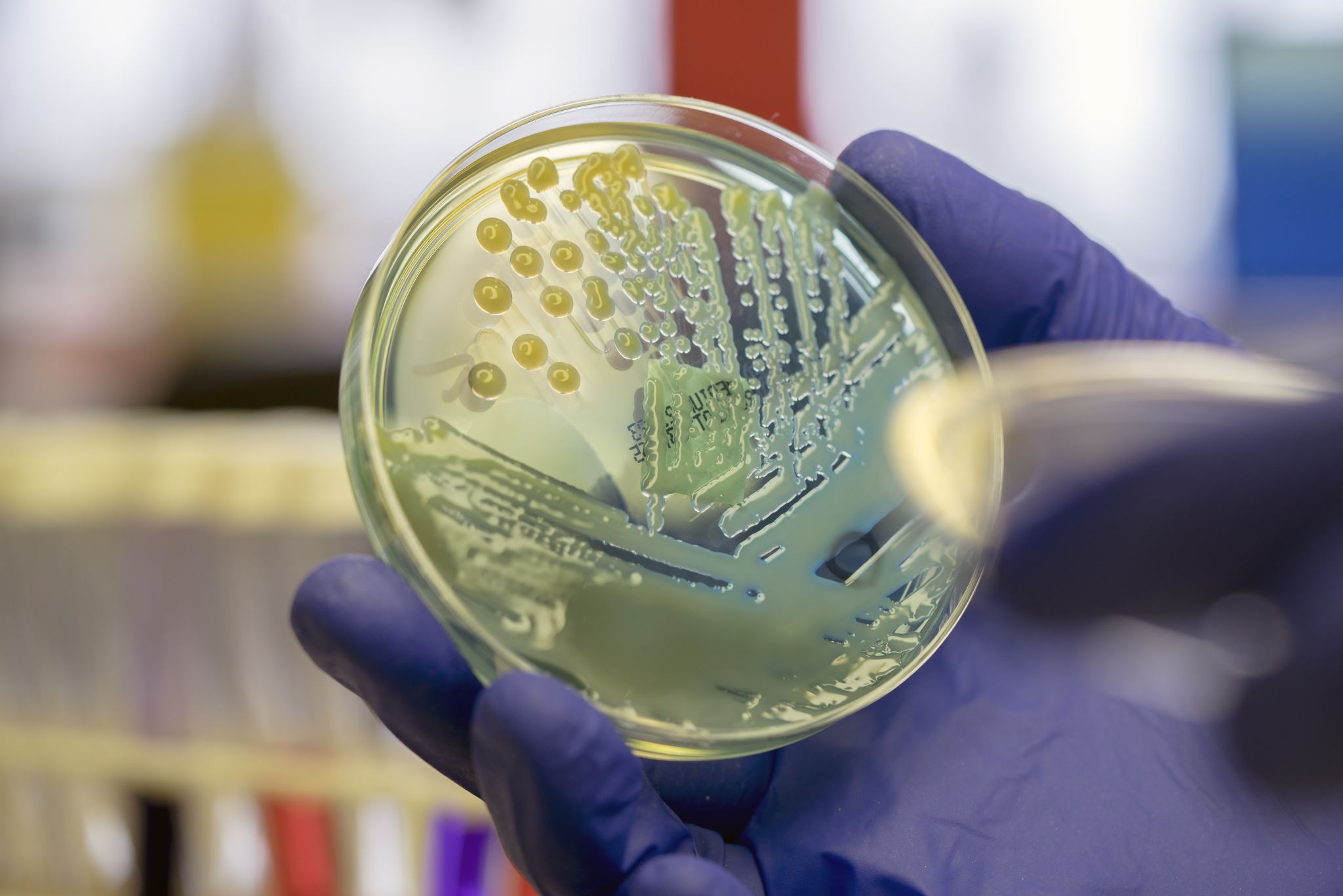 BACTERIAS EN LA LECHE CRUDA

La leche es muy nutritiva y es susceptible a la contaminación y al crecimiento de una amplia variedad de bacterias.
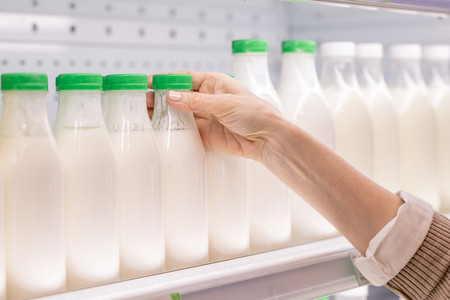 La leche pasteurizada tiene que conservarse siempre en frío, no importa el envase que lo contenga.
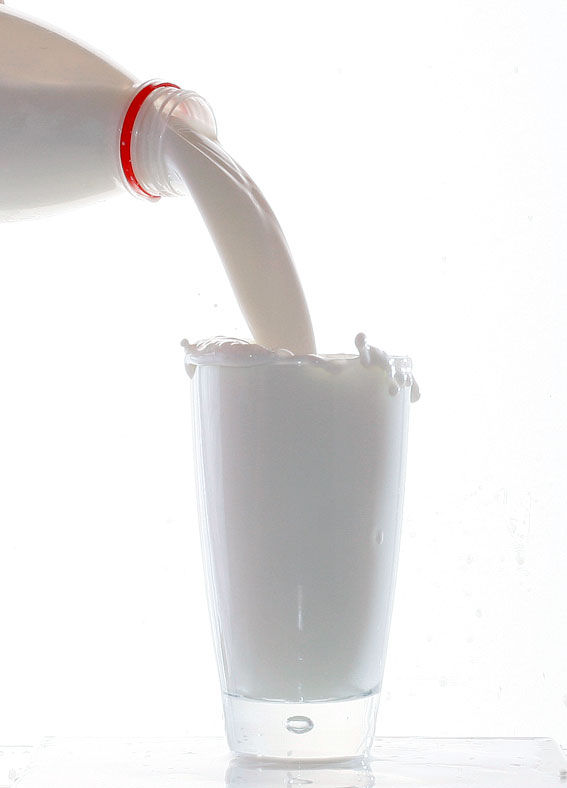 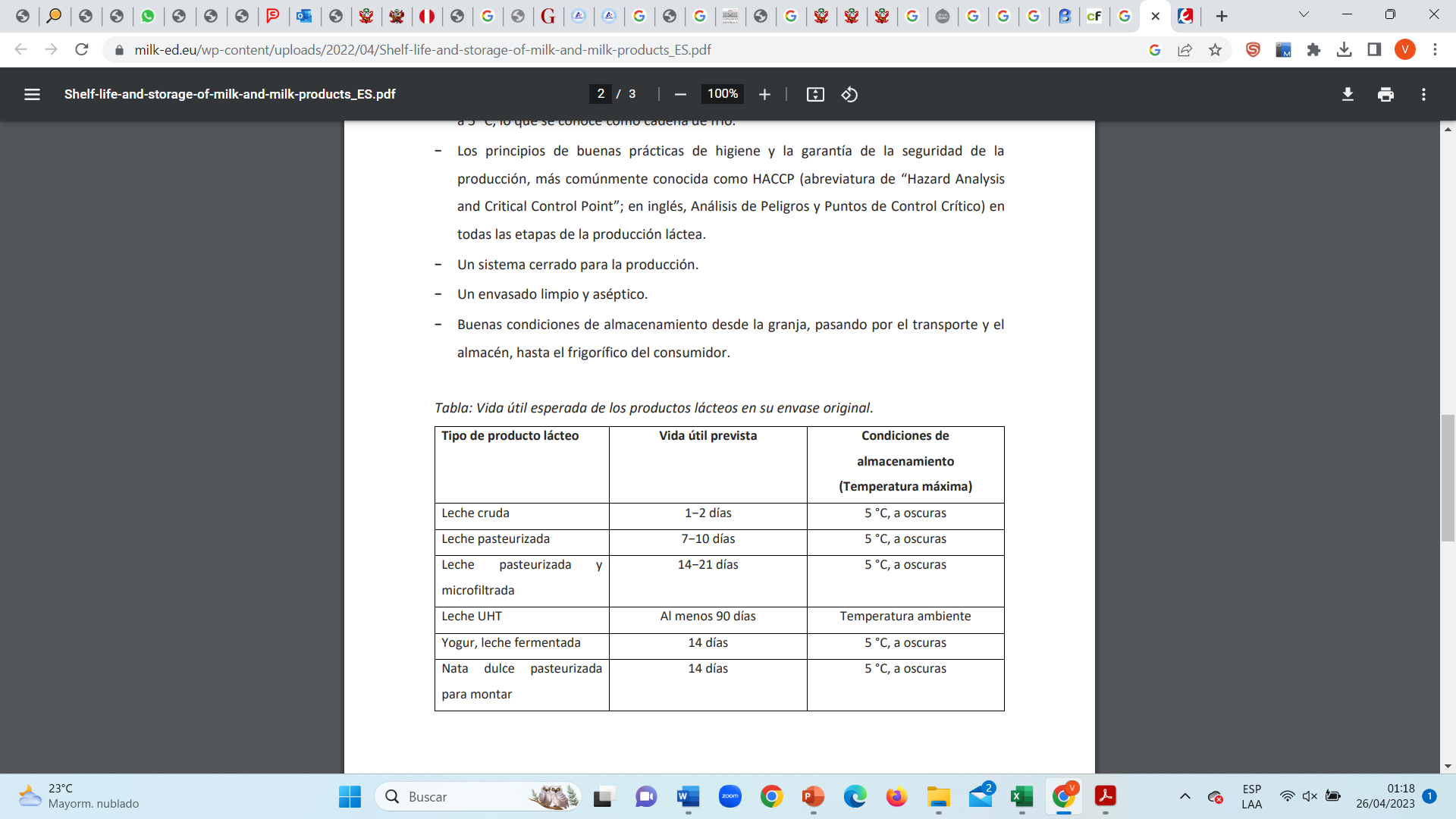 Fuente: MODERN AND INNOVATIVE ONLINE-BASED, VIDA UTIL DE LA LECHE Y PRODUCTOS LÁCTEOS
DE LA RACIÓN DEL PROGRAMA DEL VASO DE LECHE
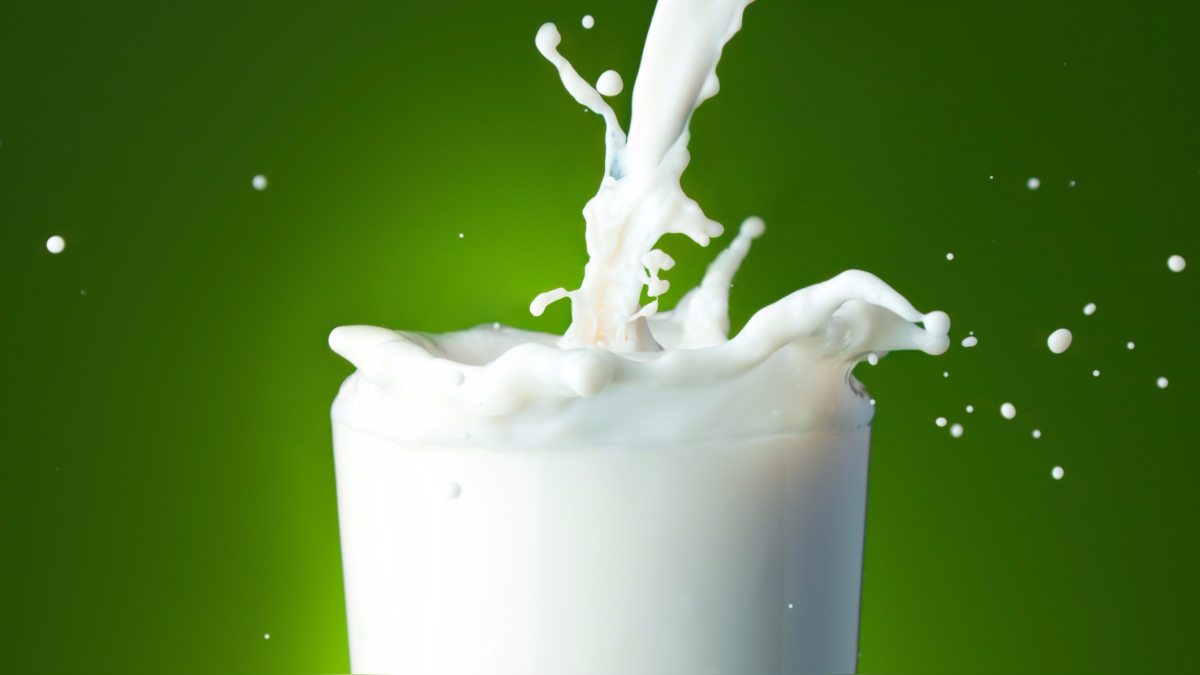 CONCLUSIONES:

El uso de Leche fresca pasteurizada en el Programa del Vaso de Leche (PVL), generaría que se debería garantizar la cadena de frio durante la distribución y el almacenamiento a los comités del PVL.

Para garantizar el cumplimiento del aporte nutricional de la Resolución Ministerial Nº 711-2002-SA/DM, se debería utilizar una cantidad mayor de leche fresca pasteurizada, generando un mayor costo de la ración del PVL.